Re-imagining Our Town Centres
Stuart Reid
South Tyneside Council
23rd November 2018
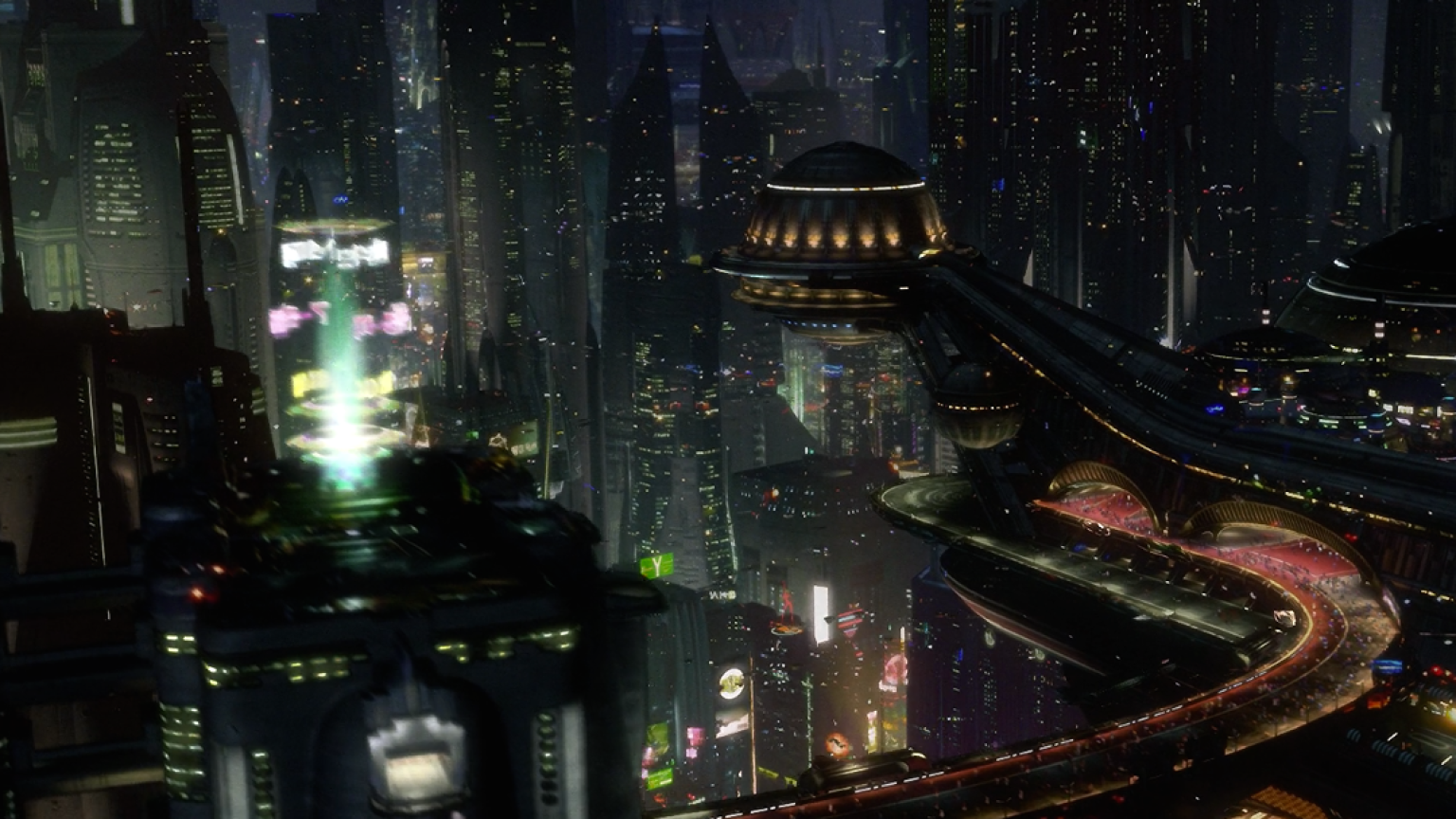 Changing Face of Retail…………….
15 town centre shops close every day

50,000 retail jobs lost this year

Half of existing stores will close by 2030

40% of all retail sales will be on-line by 2030 (18% currently)
Death of the High Street?
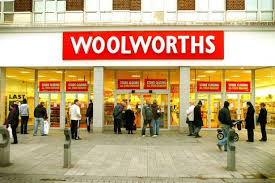 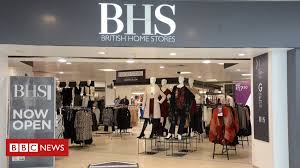 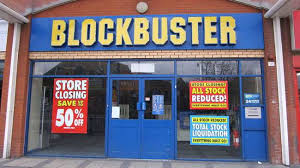 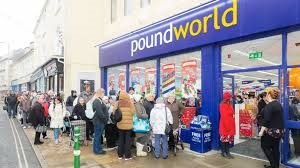 Town Centre Challenges
On-line competition

Weak customer demand

Intense price competition

Business rates burden
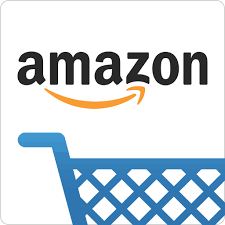 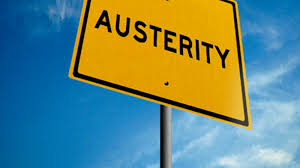 Changing Face of Retail…………….
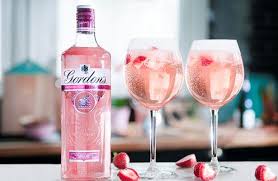 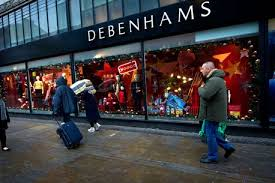 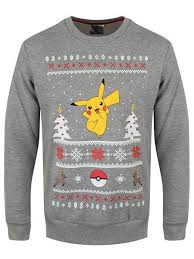 Reshaping Town Centres - Grimsey Review
Establish town centre commissions 

Embed libraries / community hubs and public spaces

More powers to councils – planning, levying penalties against landlords with long term vacant space

Smarter use of technology e.g. public wifi…..
South Shields
Population of 75,000
Main conurbation in South Tyneside
Home of the Great North Run finish
Home to 2nd Oldest Lifeboat in world
Home to oldest provincial newspaper
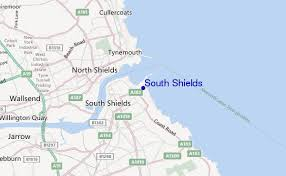 Famous Sanddancers………….
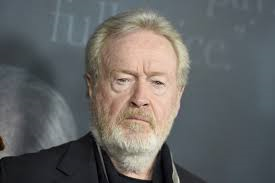 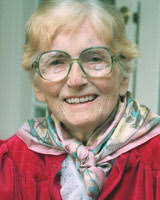 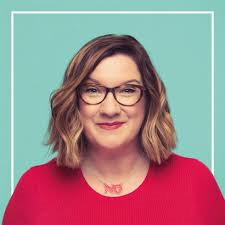 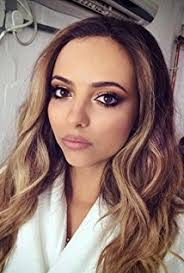 Key Council Objectives
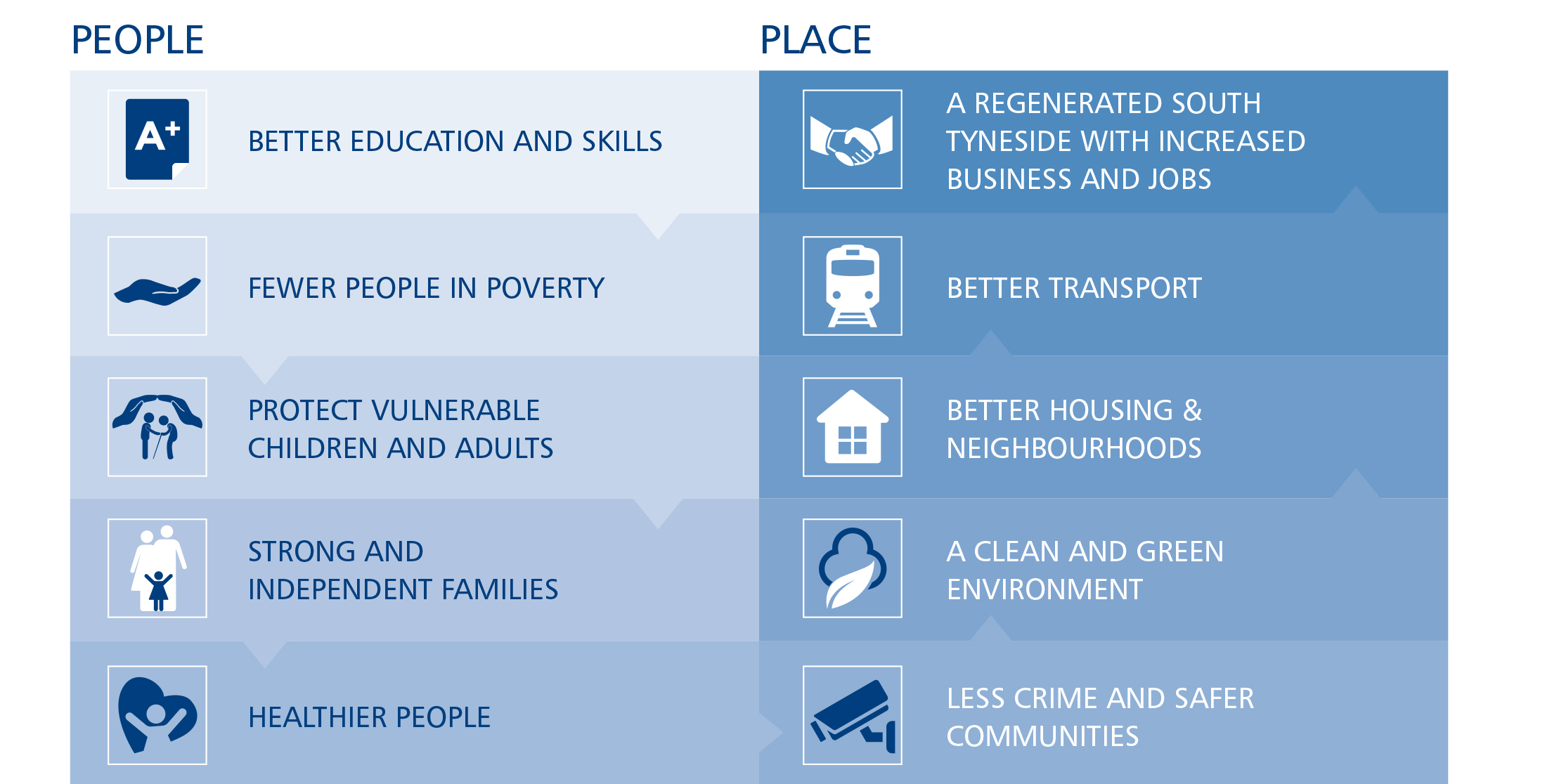 South Shields Town Centre
Percentage of resident spend retained in town centre?

			3.7
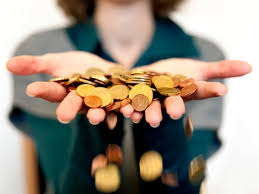 South Shields Town Centre (2)
Some redevelopment through BT building / Haven Point but…..

Unattractive transport gateway

Lack of retail circuit
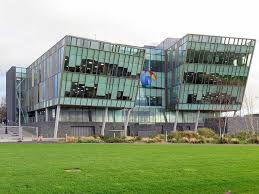 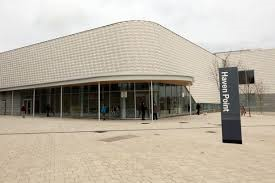 South Shields Town Centre (3)
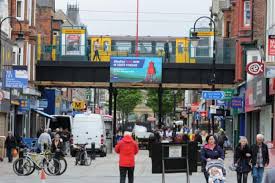 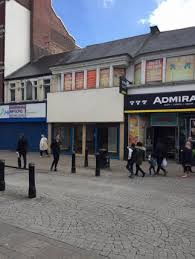 Options to Regenerate Town Centre
Leave it to the market

Become dormitory town / part of commuter belt

Intervene

Bold decision from members
Vision
Visitor attractions

Transformed visitor gateway

Enhanced retail / leisure offer but not over reliance upon retail

Improved food shopping offer

Opportunities for new housing
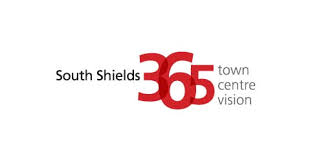 Challenges
Site assembly

Capacity / capability

Gap Funding – Overall £100m development

Changing market forces – food retail deferred
Procurement
Muse appointed as private sector partner in 2012

Part of Morgan Sindall Group

Strong Market Reputation
Phase 1
The Word – National Centre for the Written Word

Multi media & conference facility

Over 800,000 visitors since opening in October 2016

Creates confidence in the market
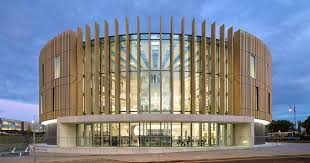 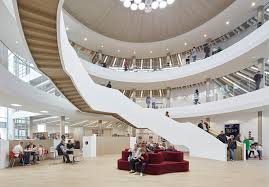 Attracting Repeat Visits
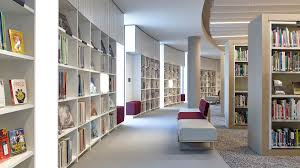 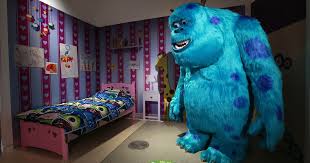 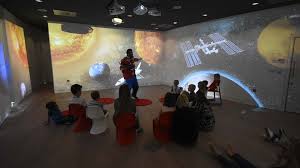 Phase 2 – Transport Interchange
Collaboration with Nexus

Supported by NELEP & Nexus funding

Due for completion Summer 2019
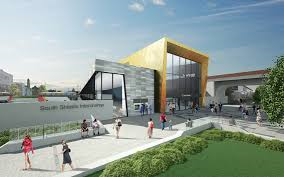 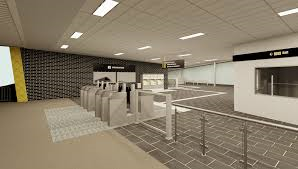 Phase 3 – Retail / Entertainment
Cinema

Retail

Café / Restaurant Space
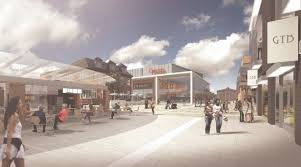 Risk Management
Regular engagement with members / partners

Acceptance of trade-offs within capital programme

Capable external legal / project management advisers

Regular scrutiny / challenge of delivery and costs
Holding Back The Tide…………?
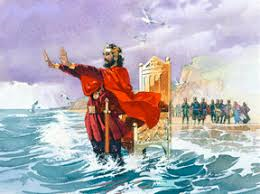 Conclusion
Change starts with a vision

Play the long game

Councils as place-shapers and community builders

Partnership working

Manage risks but be bold
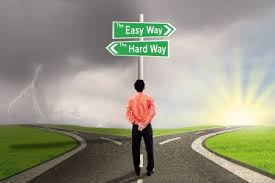 Final Thought………..
Average shop time before boredom sets in?

Women – 120 minutes

Men – 26 minutes
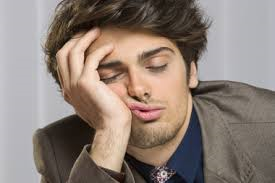